Programa de Bachillerato:Un lugar para crecer y vivir el desafío de la elección de carrera
Sara González Gallo

Unidad de Orientación
Programa Bachillerato en Ciencias y Humanidades
Un lugar para Formarnos en Valores
Respeto
Honestidad
Humildad
Responsabilidad
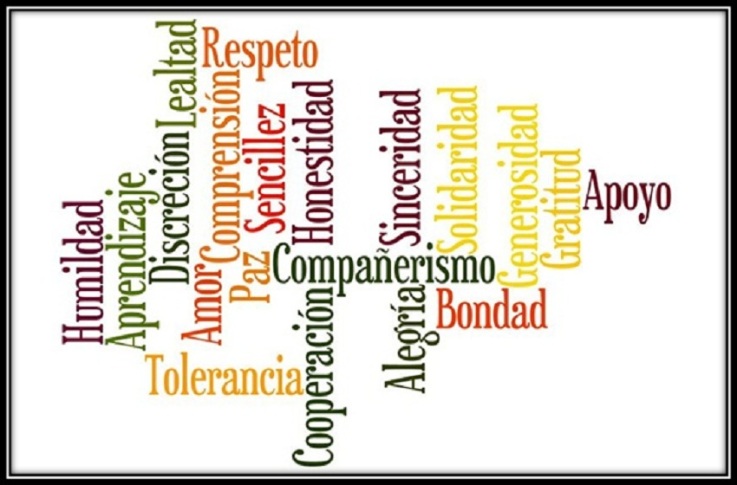 Respeto
En actividades públicas evitando utilizar el celular, maquillarse o realizar cualquier actividad diferente de escuchar a un orador con el fin de participar  y contribuir a la reflexión o debate.
En aula, durante las clases, se cultiva la escucha activa y respetuosa al profesor y compañeros. Más  allá de las legitimas diferencias, participa activamente en su propia formación
Respeto con los pares diversos socioculturalmente, cultivando una relación paritaria y de enriquecimiento mutuo. Aquí no hay estudiantes de primera y segunda categoría
Humildad
Reconocer la verdad de si mismo con todas las fortalezas, debilidades y límites. No el gigante de los sueños ni el fantasma de los miedos.

Reconocer oportunamente las necesidades personales, académicas o vocacionales con el fin de pedir ayuda oportunamente y dejarse ayudar.

Reconocer las propias dificultades de adaptación a la vida universitaria (incertidumbre, sin reglas externas, nuevo ritmo de estudio, incomodidad social, dudas vocacionales, entre otros)

Enfrentar experiencias nuevas con apertura y optimismo
Honestidad
Dada la competencia por los reducidos cupos en algunas carreras, es justo y estrictamente necesario, ser honesto en las evaluaciones y evitar la copia en los trabajos.
Ante una inasistencia a una prueba o actividad con asistencia 100 %, justificar con documentación legítima en Centro Médico o ate la asistente social. Si efectivamente hubo una eventualidad en el traslado a clases (Taco, choque, etc), lo que impidió llegar oportunamente, presentan fotografía o información registrada en internet al respecto.
En los trabajos grupales, ser responsable y evitar dar explicaciones  sin fundamentos en lugar de aportar.
Responsabilidad
Asistir puntual y asiduamente a todas las actividades académicas.
Desde el primer día de clases, utilizar el programa de cada asignatura como carta de navegación de tal forma de estudiar previamente los temas y estar consciente de los requerimientos mínimos de asistencia.
Justificar  inasistencia en el plazo de 5 días caso de ausentarse por causas de fuerza mayor en una evaluación (Certificado médico  o de la Asistente Social)
Asumir los trabajos grupales aportando activamente y sin aprovecharse del trabajo de los otros.
Prevención de conductas de riesgo
Uso debido de alcohol y otras drogas
Sexualidad Responsable
Prevención de Trastornos alimenticios
Prevención del Estrés

En definitiva: Aprende a desarrollar tu bienestar
Promedio Ponderado Acumulado
Cálculo de  nota

Nota= 336,6/66
Nota = 5,1
Facultades  de Administración y Economía, de Ciencias y Escuela de Arquitectura
Ciencias Médicas-Química y Biología
Facultad de Ingeniería
Facultad Tecnológica
Facultad de Humanidades
Trabajos de Orientación Vocacional